Проектирование предметно-пространственной среды, обеспечивающей максимальную реализацию образовательного потенциала пространства группы
Развивающая предметно-пространственная среда
естественная комфортная обстановка, рационально организованная в пространстве и времени, насыщенная разнообразными предметами и игровыми материалами.
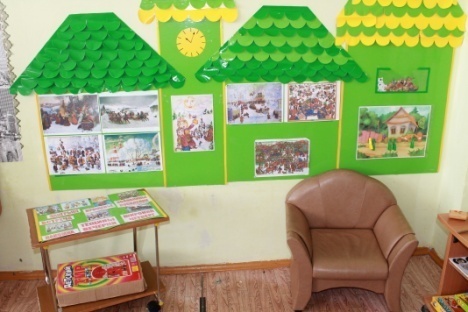 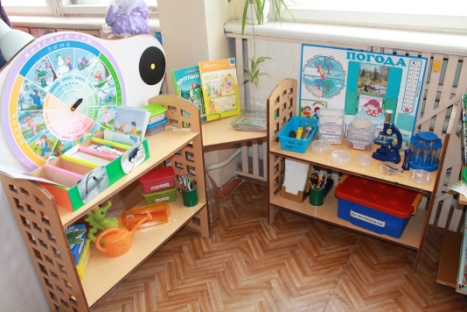 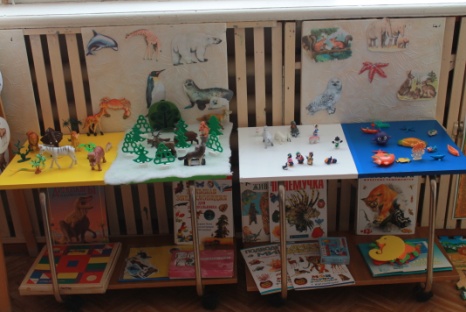 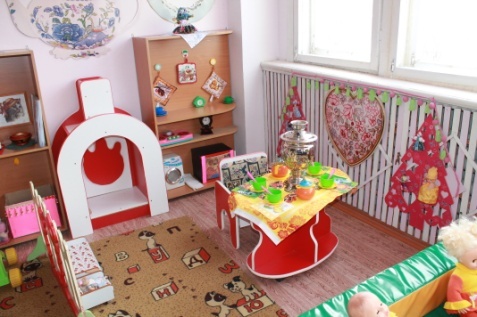 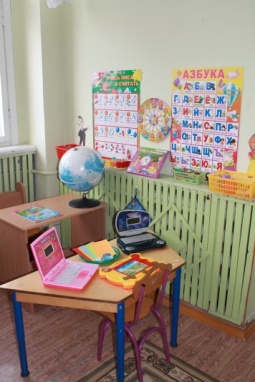 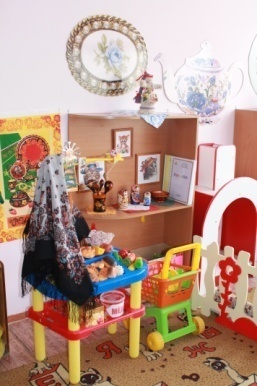 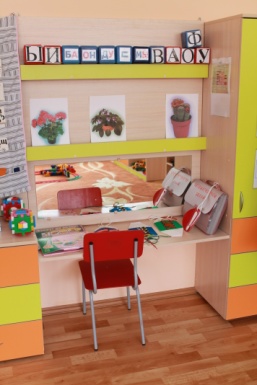 Предметно-развивающая среда:
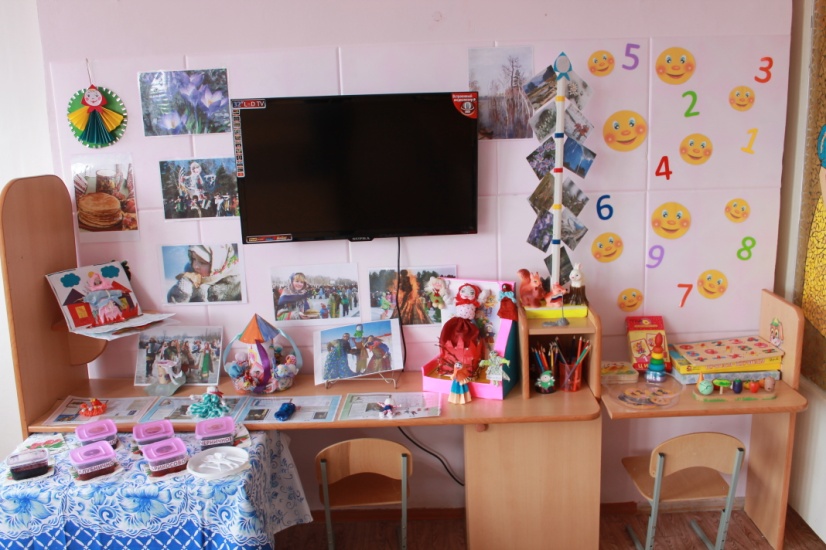 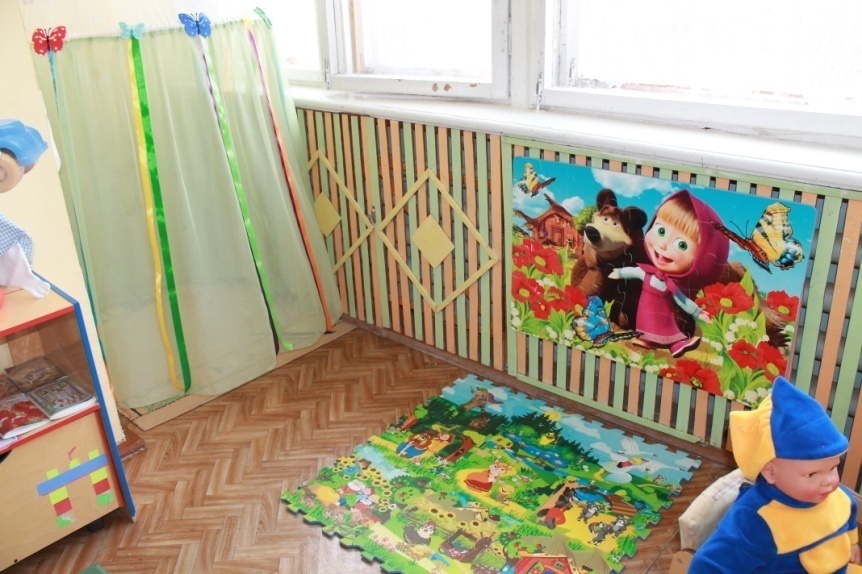 Насыщенность среды
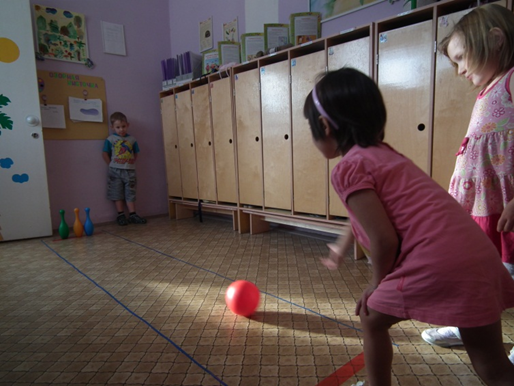 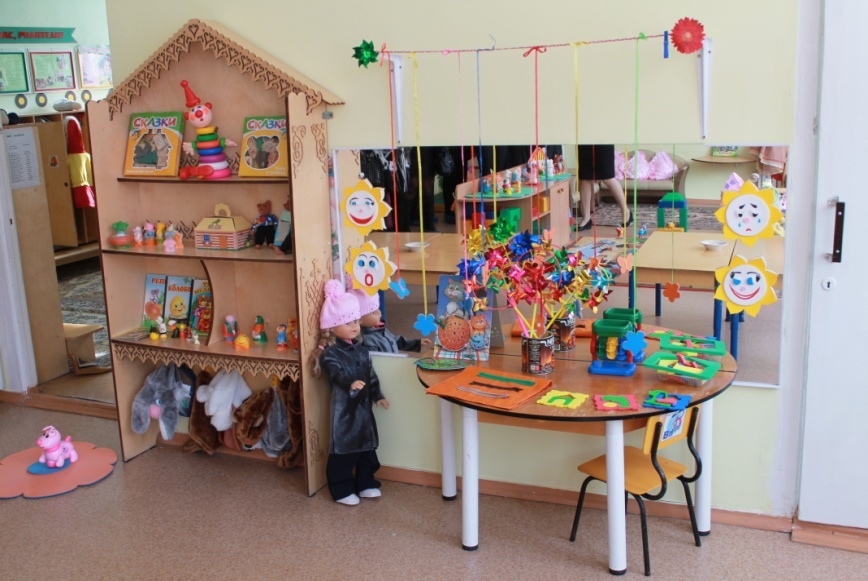 Трансформируемость и полифункциональность среды
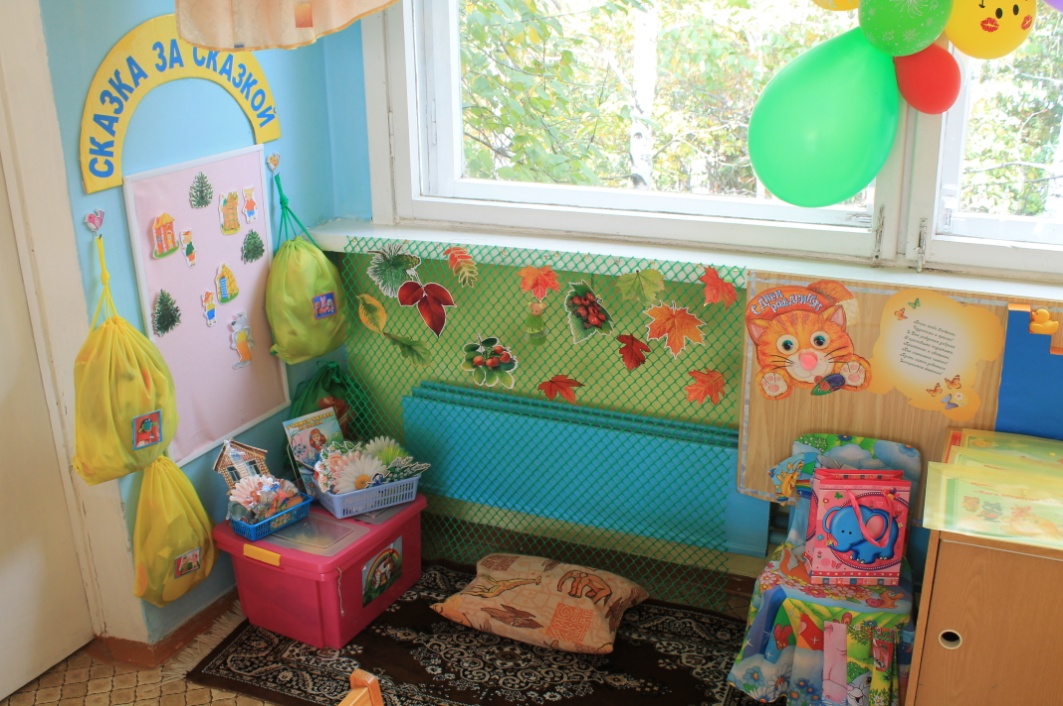 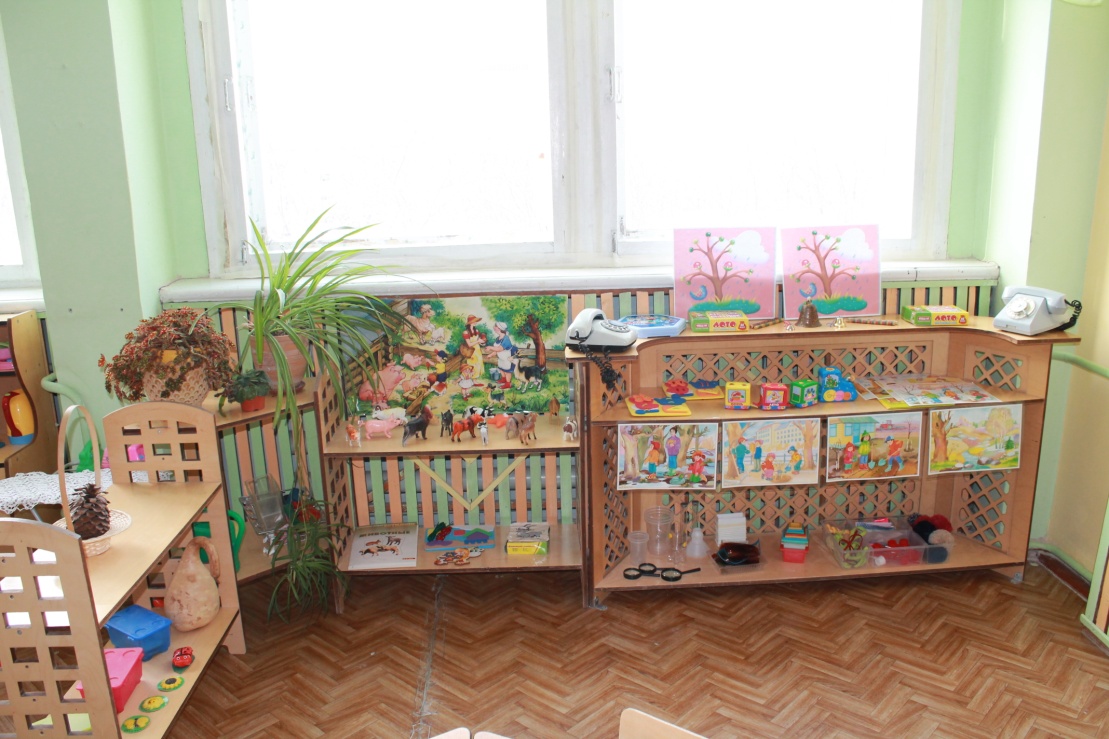 Вариативность и доступность среды
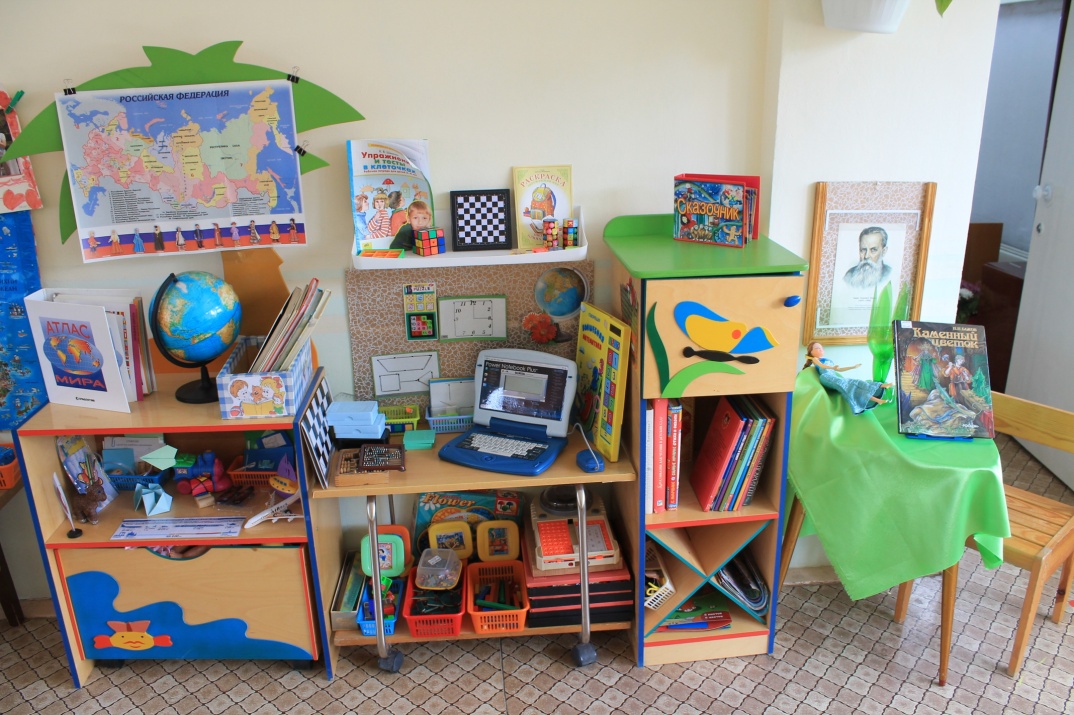 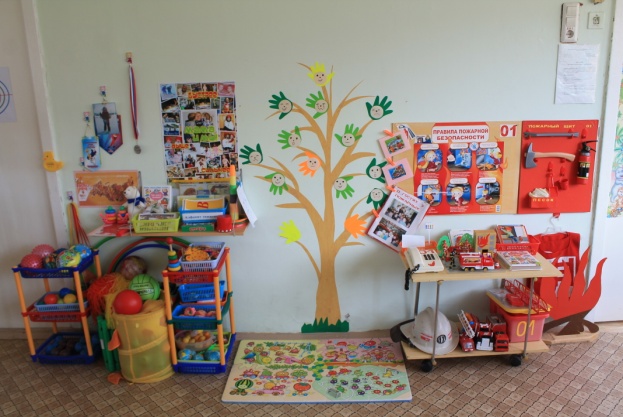 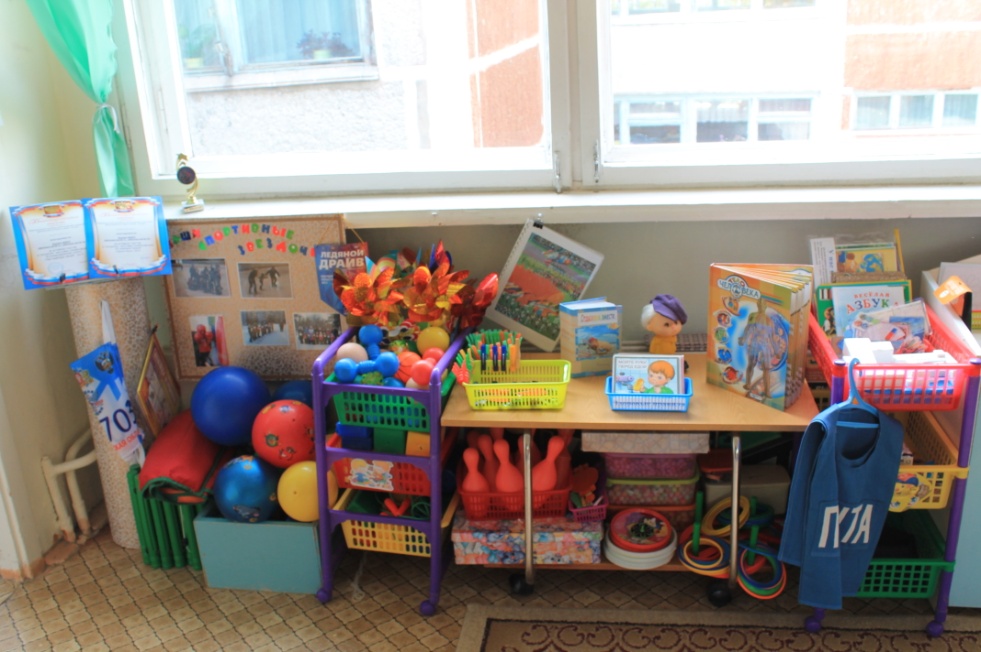 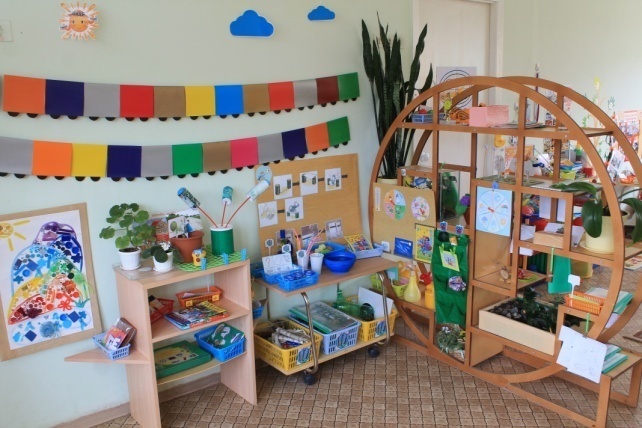 Безопасность среды
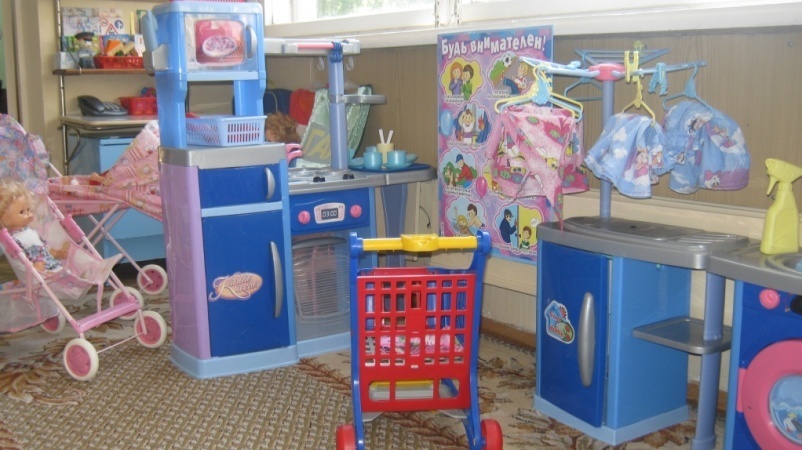 Особенности возрастных периодов
Типы игрового материала
Предметы оперирования

Игрушки-персонажи

Маркеры игрового пространства
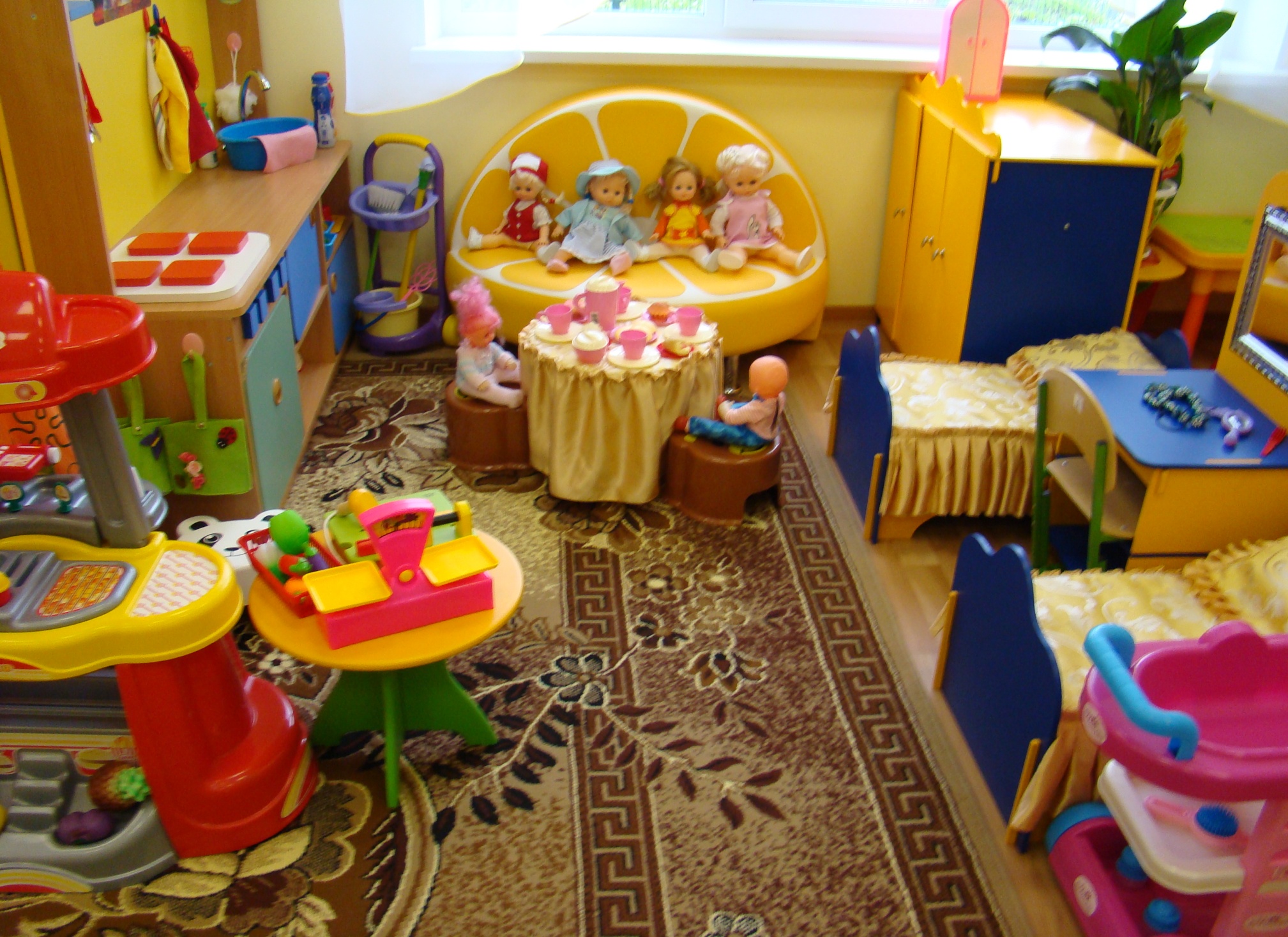 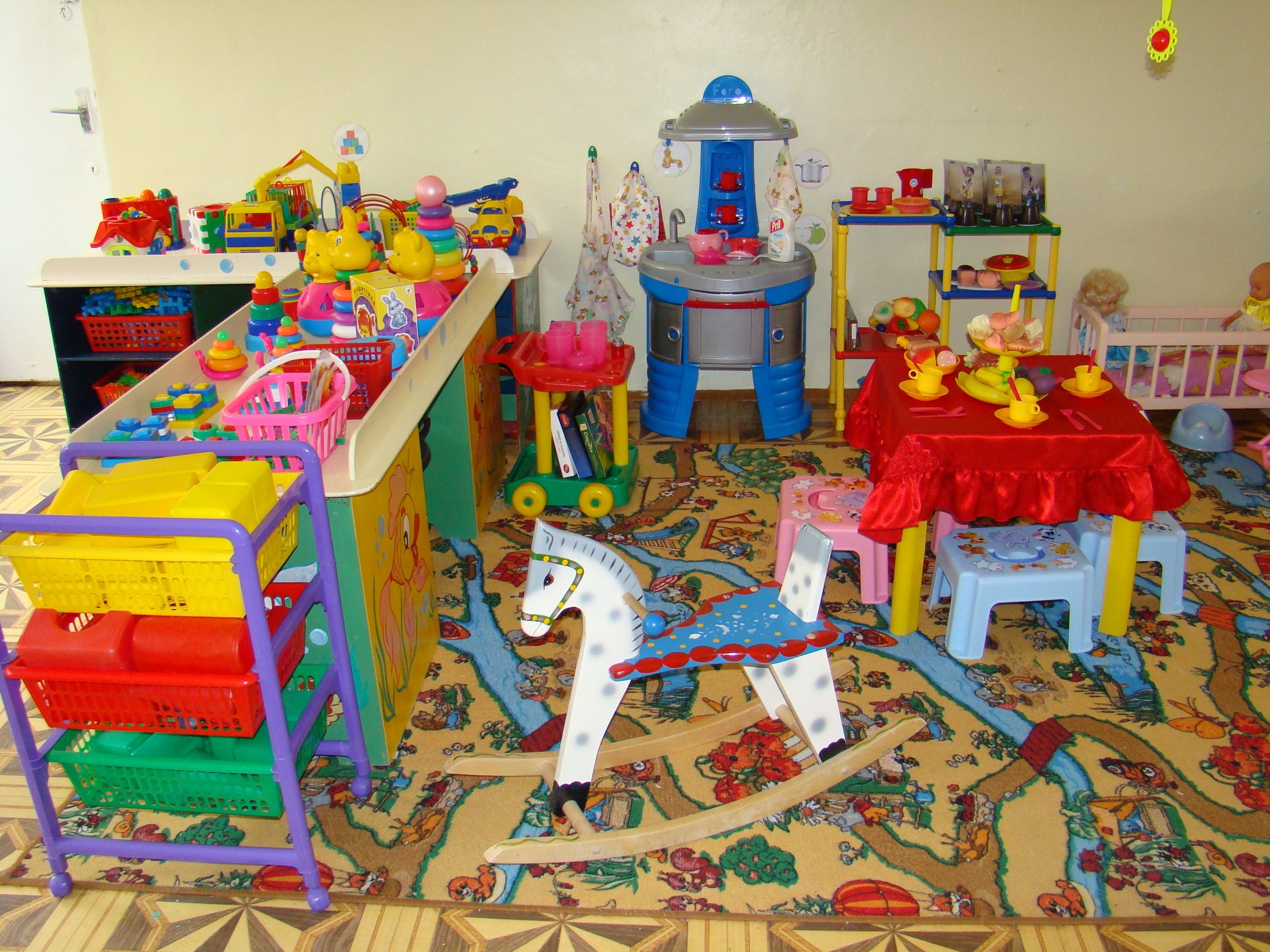 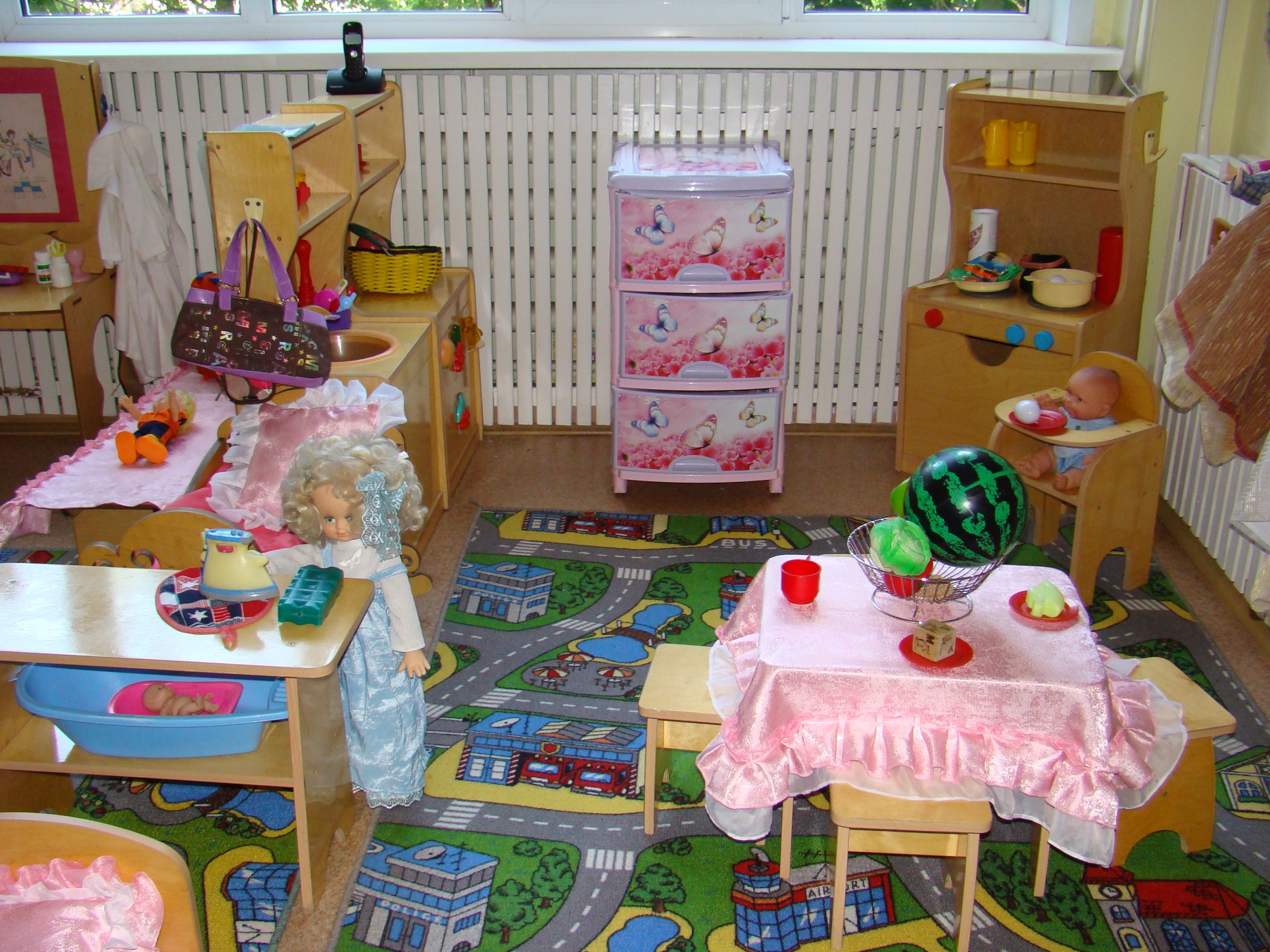 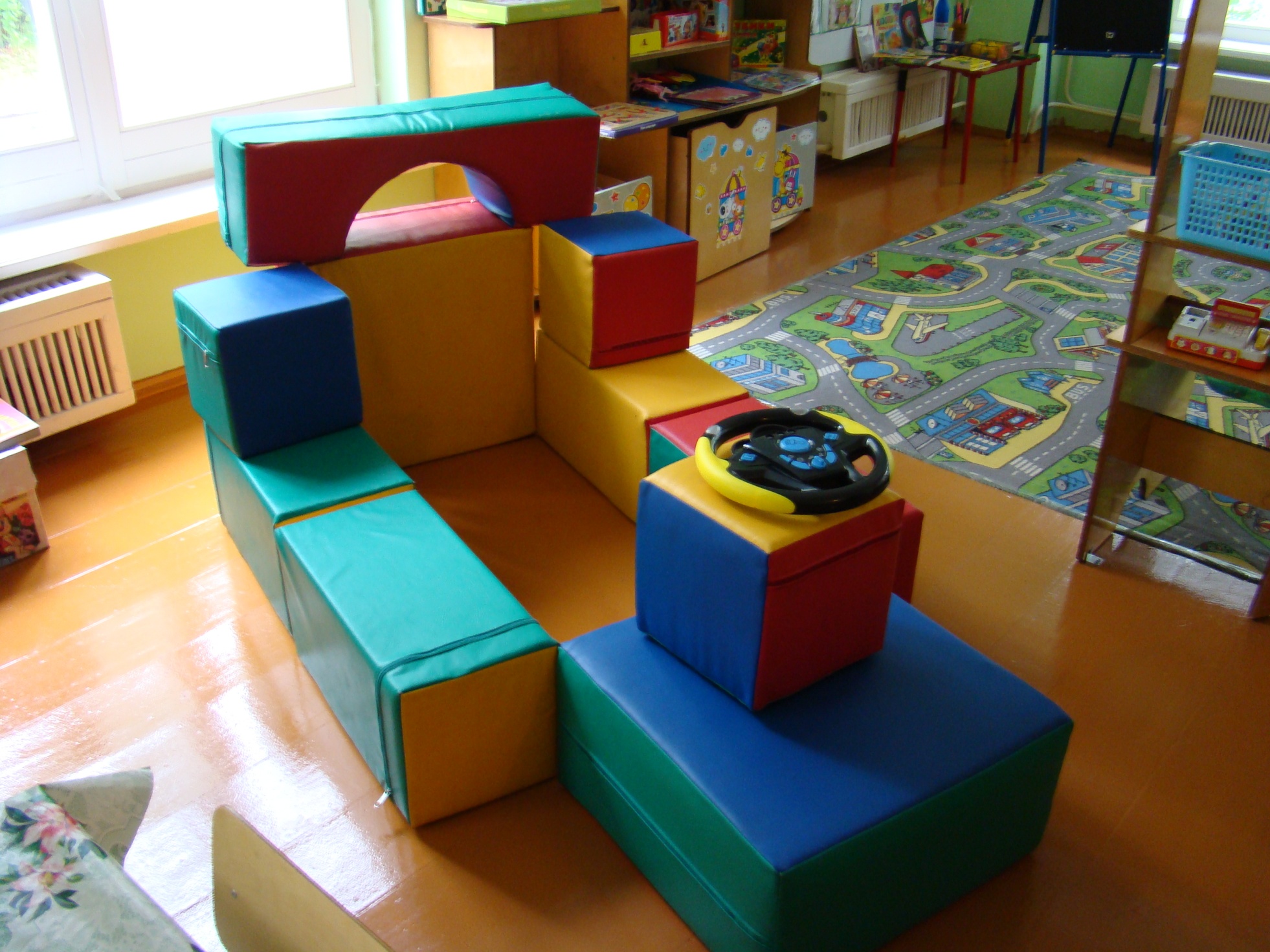 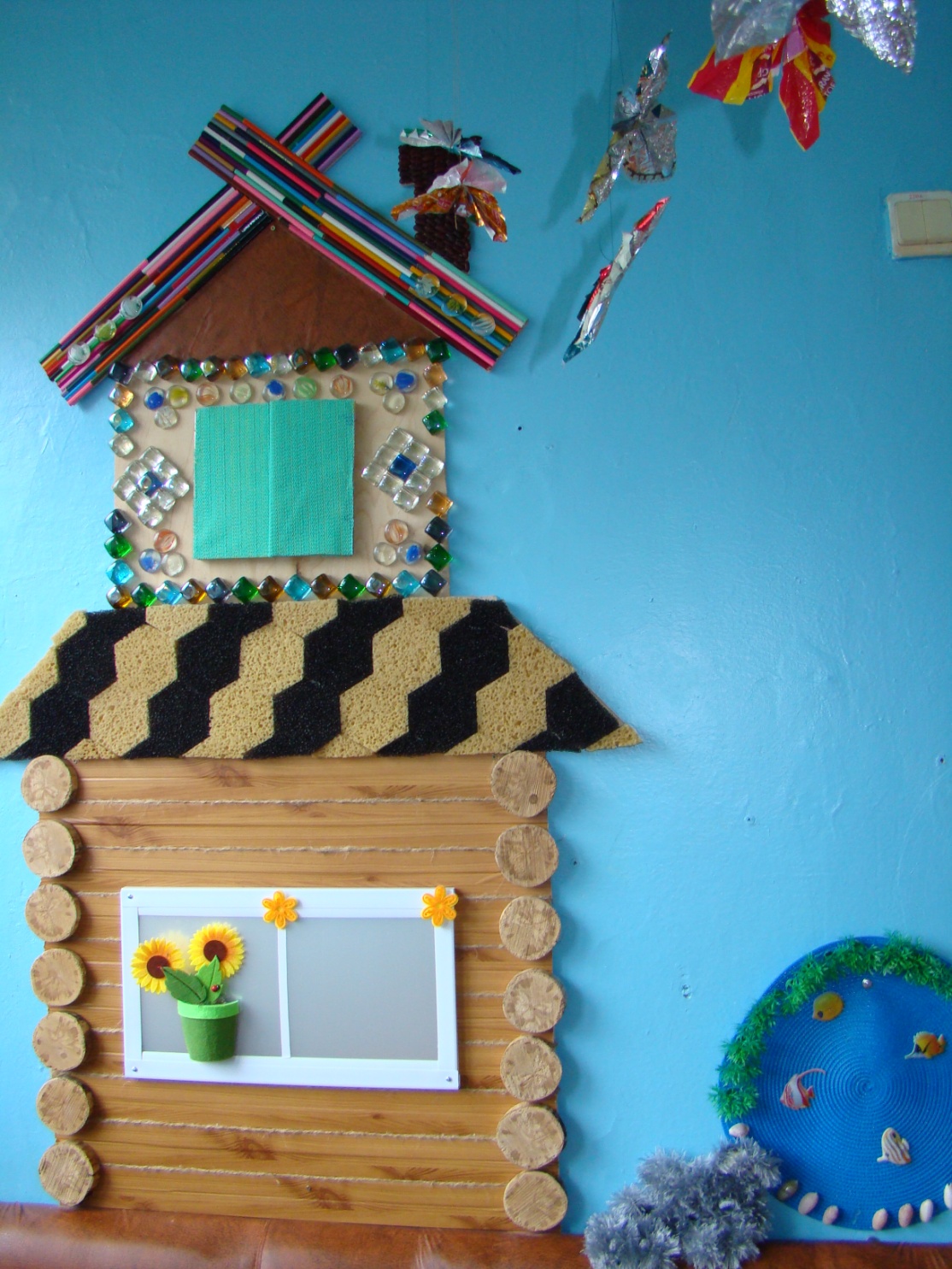 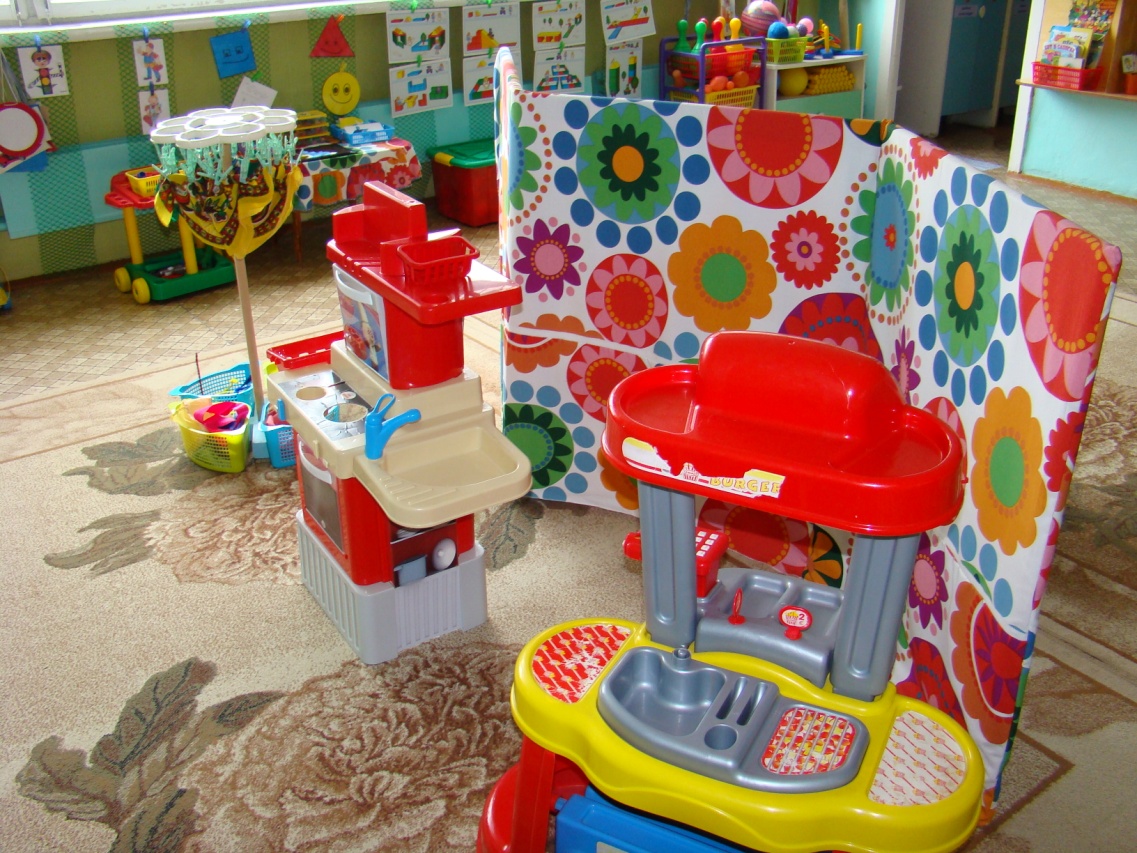 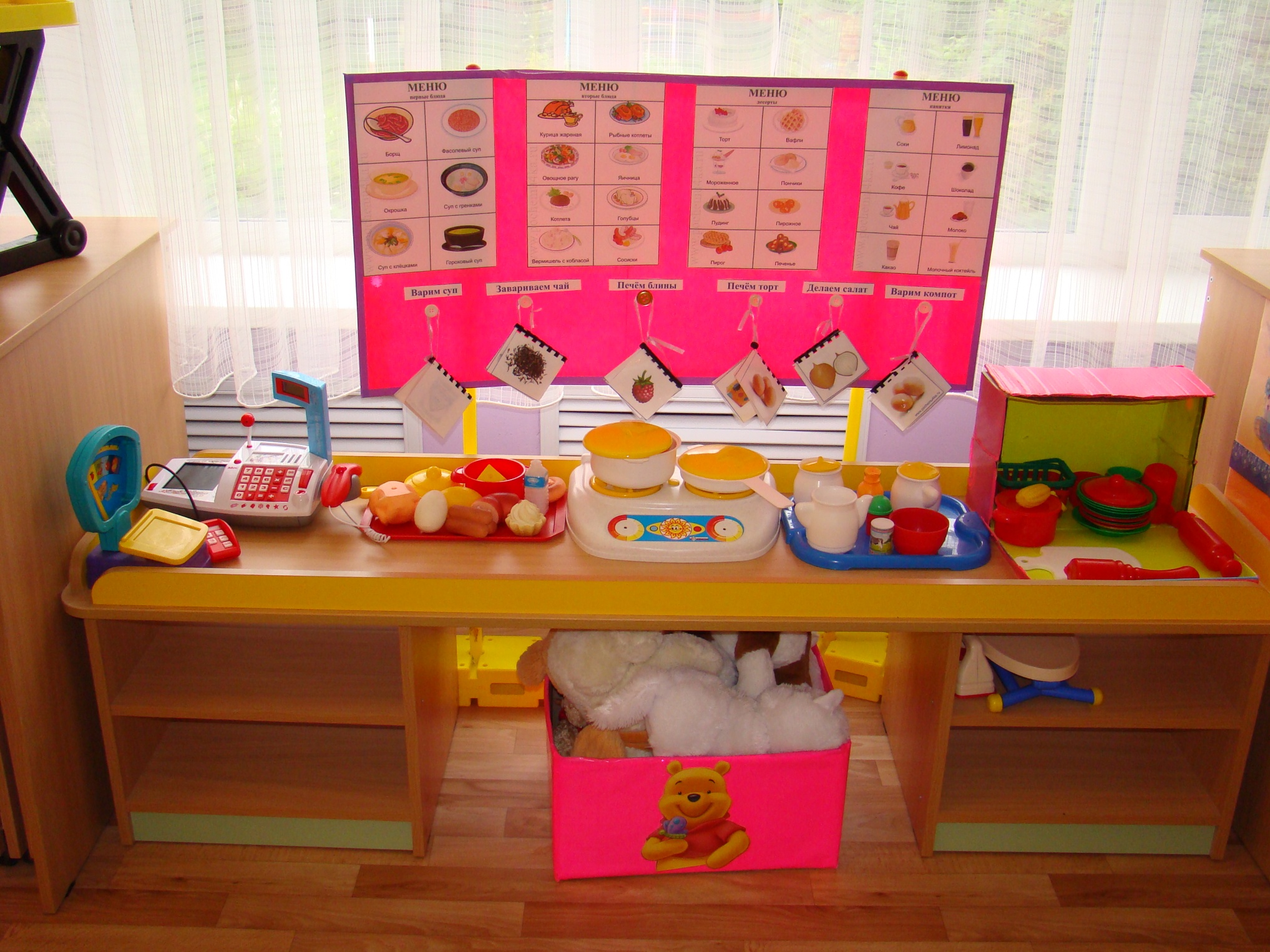 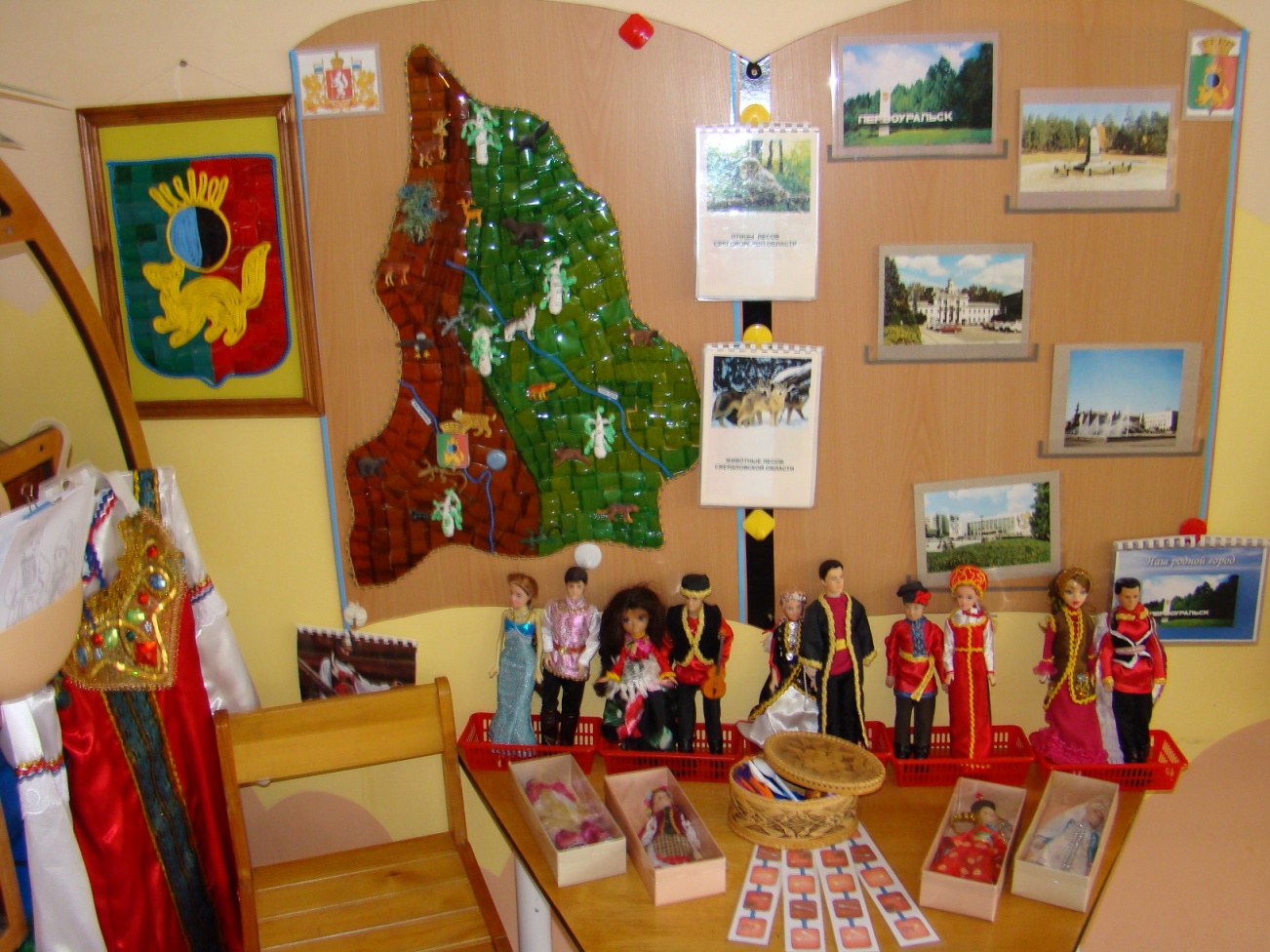 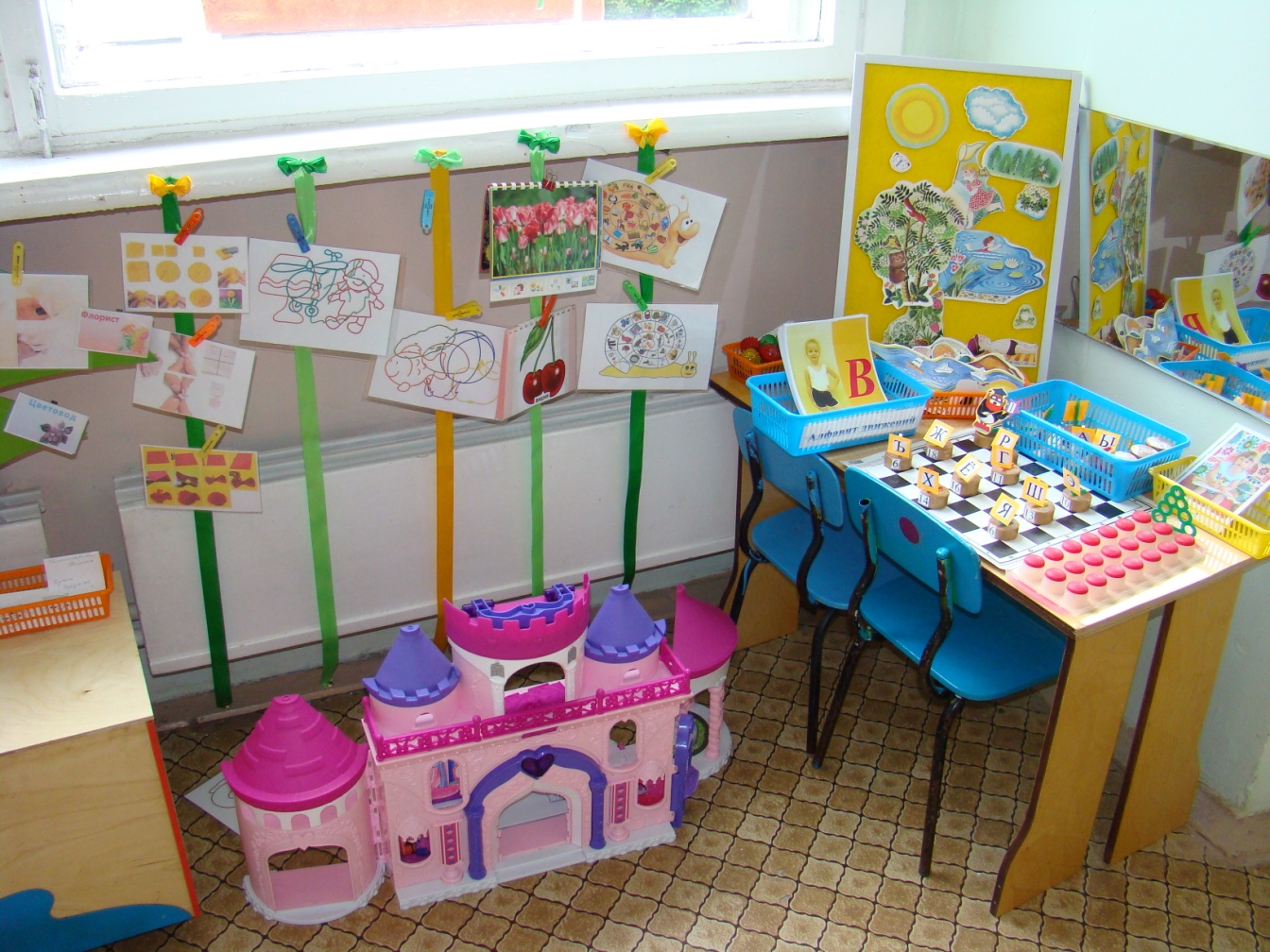 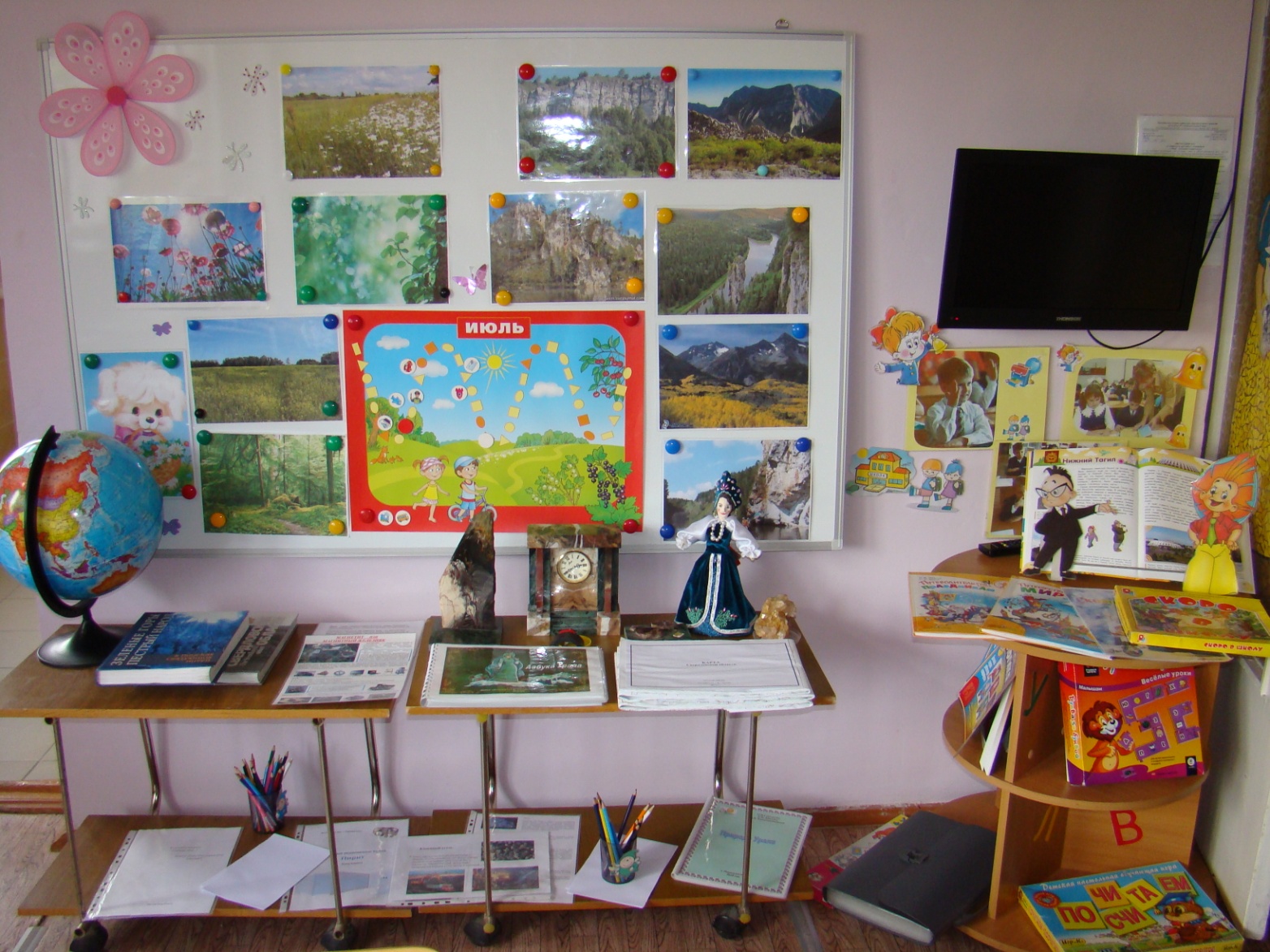 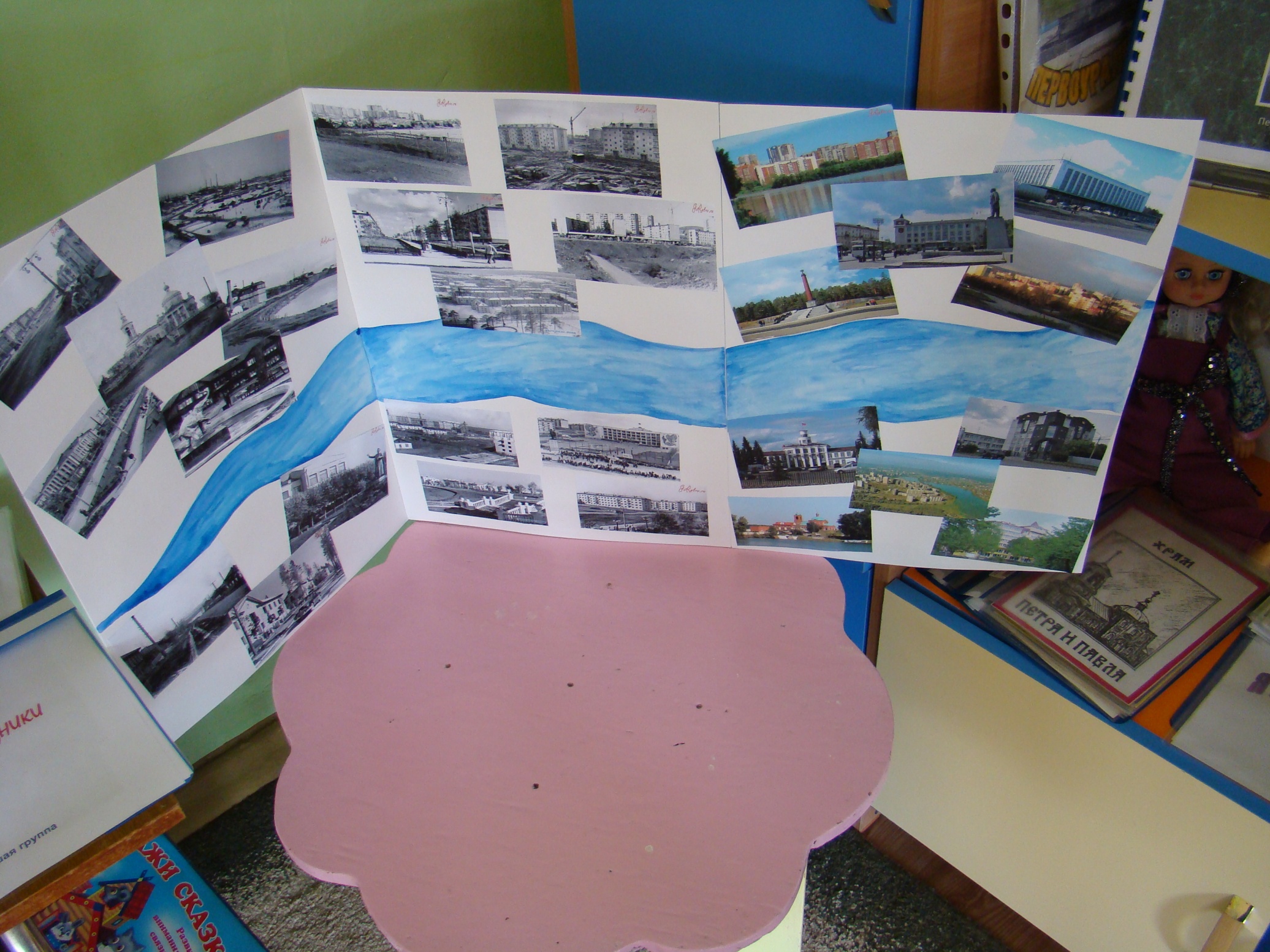